Latihan Soal Aljabar Vektor
IF2123 Aljabar Geometri

Oleh: Rinaldi Munir
Program Studi Informatika 
Sekolah Teknik Elektro dan Informatika ITB
Soal 1
Misalkan v = (-2, 3, 0, 6). Tentukan semua skalar k sedemikian sehingga
Soal 2
Misalkan u = (-1, 3, 2) dan w = (1, 1, -1). Carilah semua vektor x yang memenuhi persamaan u  x = w.
Soal 3
Perlihatkan bahwa ketiga vektor berikut adalah himpunan yang bebas lanjar:

	x1 = (3, 1, 5), x2 = (-3, 7, 10), x3 = (5, 5, 15)

	lalu  nyatakan vektor (4, 7, -3) sebagai kombinasi lanjar dari ketiga vektor di atas
Soal 4
Manakah dari himpunan-himpunan vektor di bawah ini yang tak bebas lanjar (linearly dependent)? 
	a) (2, -1, 4), (3, 6, 2), (2, 10, -4)
	b) (6, 0, -1), (1, 1, 4)
	c) (1, 3, 3), (0, 1, 4), (5, 6, 3), (7, 2, -1)
Soal 5
Tentukan dimensi dan basis dari ruang solusi SPL berikut:
Soal 6
Buktikan bahwa transformasi T : R2  R2 berikut adalah lanjar (linier)
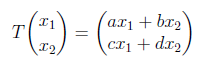 Soal 7
Misalkan T : R3  R2 adalah transformasi matriks, dan misalkan 



	(a) carilah natriks tersebut
	(b) Carilah T((1, 3, 8))
	(c) Carilah rumus untuk T((x, y, z))
Soal 8
Temukan matriks yang berkoresponden dengan transformasi T : R2  R3  jika diberikan
Soal 9
Carilah matriks  standard untuk transformasi lanjar T : R2  R2  yang memetakan sebuah titik (x, y)  ke dalam (i) proyeksi ortogonalnya pada sumbu x, (ii) proyeksi ortogonalnya pada sumbu y